Welcome District 6 DEC!
District 6 Executive CouncilArea & Division Director Training
May 23, 2020
Finishing Strong
Working Your Plan to the Finish
Becoming Distinguished!

2020-2021 District Trainers: Kari Barlas & Pat Croal
Objectives
Recall your plan for being Distinguished
Learn SWOT elements and use it for analysis/action
Hear 5 Division SWOT Analyses
Identify where to spend resources in final weeks of your term
Your Distinguished Plan
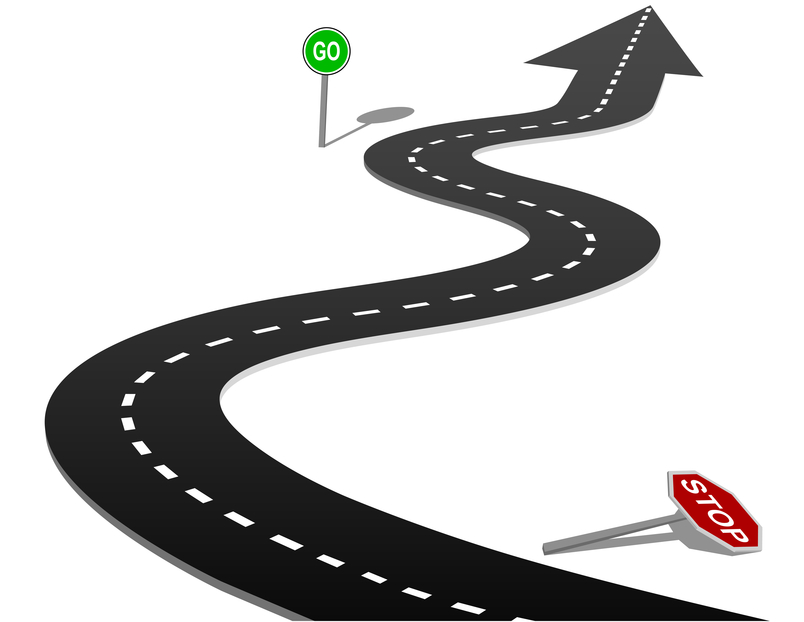 Distinguished District Plan
Distinguished Division Plan
Distinguished Area Plan
Distinguished Club Plan
This Photo by Unknown Author is licensed under CC BY-SA-NC
Finishing Strong!
Where are you in plan?
Tough questions?
Execution time is now
Success is yours!
This Photo by Unknown Author is licensed under CC BY-SA-NC
It’s SWOT Time!
Division Reporting Order – Finish Strong!
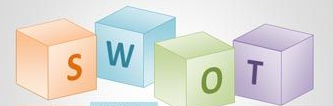 Division M - Amit Maheshwari

Division C – Tara Bolanda

Division F - Elsa Esquivel-Soto

Division E – Linda Dorn

Division D – Don Rollefson
Conclusion: Your Next Steps
Next Session: 
Finding New Leaders/Succession Planning

(Kari’s session)
[Speaker Notes: Direct everyone to ask questions via CHAT  - Kari will announce questions or comments to the group.]
Resources
Finish Strong!
You can do it!



Thank you leaders!
This Photo by Unknown Author is licensed under CC BY-NC